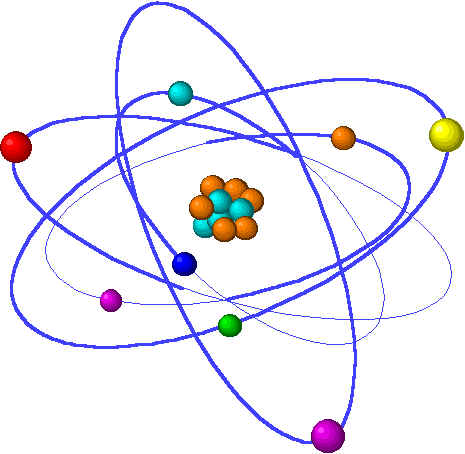 Lecture 8: Thermochemistry
Lecture 8 Topics					Brown chapter 5
8.1:  Kinetic vs. potential energy					5.1

8.2:  Transferring energy as heat & work
Thermal energy

8.3:  System vs. surroundings
Closed systems

8.4:  First Law of Thermodynamics				5.2
Internal energy of chemical reactions
Energy diagrams
E, system & surroundings

8.5:  Enthalpy						5.3
Exothermic vs. endothermic
Guidelines thermochemical equations			5.4
Hess’s Law						5.6
 
8.6:  Calorimetry					
Constant pressure calorimetry

8.7:  Enthlapy of formation					5.7
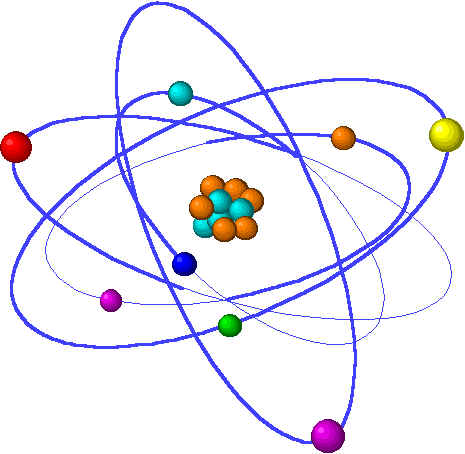 Kinetic vs. potential energy


Chemical energy is a form of potential energy.
[Speaker Notes: The general process of advancing scientific knowledge by making experimental observations and by formulating hypotheses, theories, and laws.
It’s a systematic problems solving process AND it’s hands-on….. Experiments must be done, data generated, conclusions made.
This method is “iterative”; it requires looping back and starting over if needed. [Why do you think they call it REsearch?] Often years, decades or more of experiments are required to prove a theory.
While it’s possible to prove a hypothesis wrong, it’s actually NOT possible to absolutely prove a hypothesis correct as the outcome may have had a cause that the scientist hasn’t considered.]
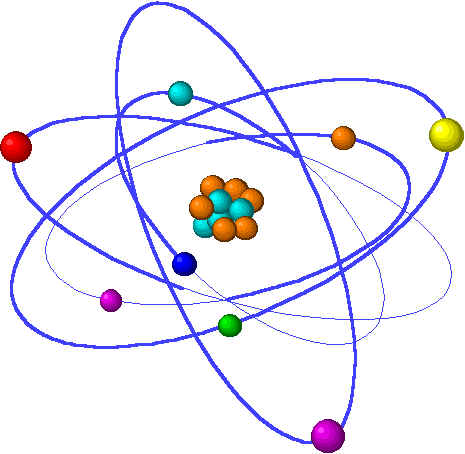 Kinetic vs. potential energy
Kinetic energy: the energy of motion; dependent on mass and speed
Ek increases as:   1) mass increases; 2) speed increases
For example, think of different model cars traveling at different speeds.
 2 volkswagen beetles drag racing – the faster has greater kinetic energy
 Beetle & SUV crashing head-on at identical speeds - SUV has more kinetic energy
Potential Energy: stored energy… either physical or chemical
Caused by the attractions & repulsions an object experiences in relation to other objects.
Chemical potential energy? 
A gallon of gasoline
 Reagents which undergo   
     spontaneous redox reactions
zero kinetic energy, maximum potential energy
kinetic energy, reduced potential energy
total potentialenergy
energy
zero kinetic energy, zero potential energy
p. 161
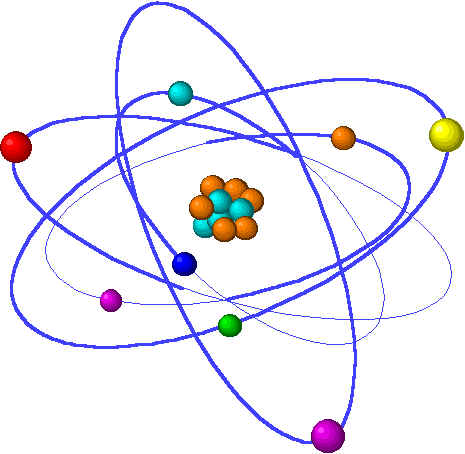 Energy within the atom
Chemical potential energy: energy stored in the structure of the atom or in the chemical bonds of a molecule
Results from electrostatic attractions between:
-
+
electrons & nucleus
 cations & anions
 covalently bonded atoms with EN differences
Chemical reactions may release potential energy.
Example: combustion of gasoline (octane, C8H18)
+ heat

51 bonds created, so net energy release
33 bonds broken
p. 161
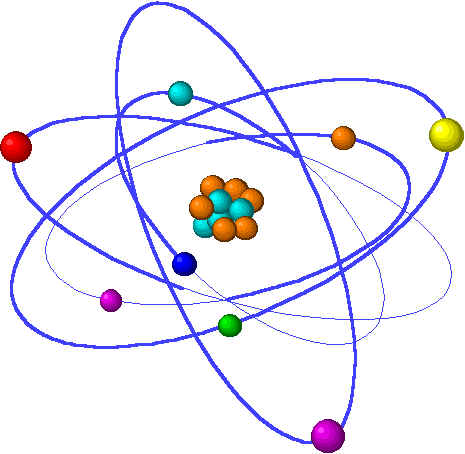 Example: calculating kinetic energy
What is the kinetic energy (J) of:
An Ar atom moving at 650 m/s
A mole of Ar atoms moving at 650 m/s
Ar = 39.95 g/mol = 0.03995 kg             1 mol               = 6.636 x 10-26 kg/atom
		    1 mol          6.02 x 1023 atoms
Ek of one mole of Ar  = (1/2)(0.03995 kg)(6502 m2/s2) = 8.4 x 103 J
Ek of one atom of Ar = (1/2)(6.636 x 10-26 kg)(6502 m2/s2) = 1.4 x 10-20 J
p. 164